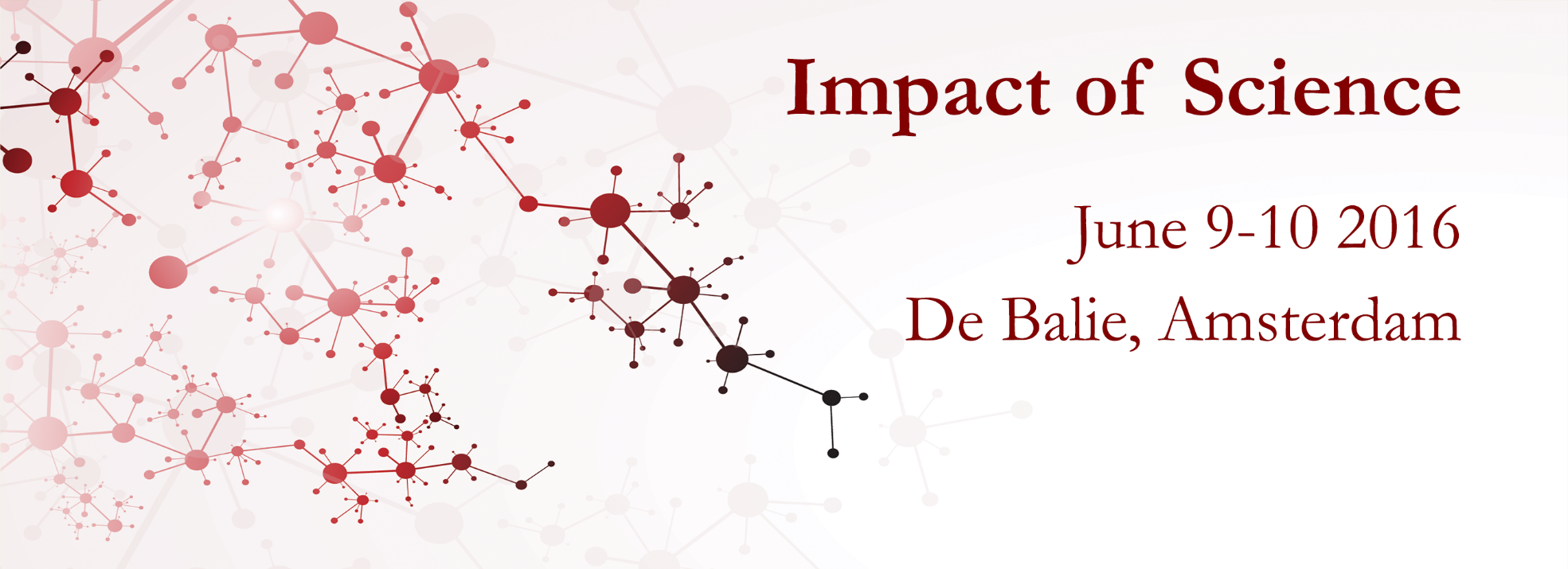 Impact of Science Conference the Plenary Session on:  

The Transformative Nature and Role of Science in Society
23rd June, 2021
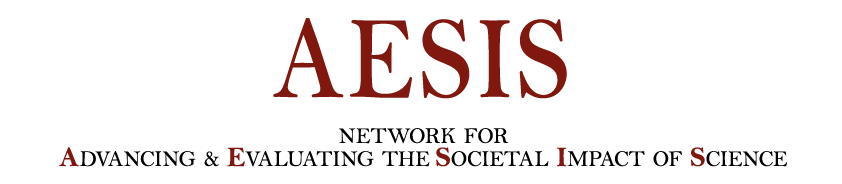 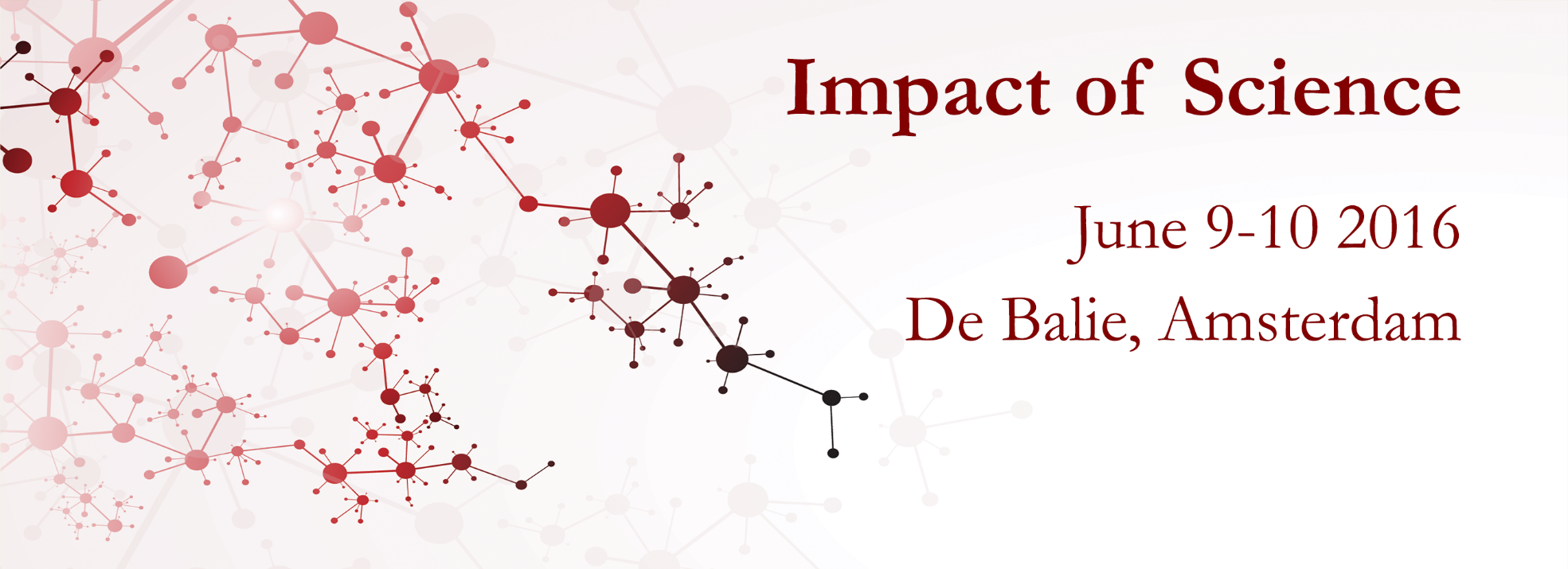 Impact of Science 
23-25 June, 2021
David Sweeney: Executive Chair, Research England, United Kingdom


Ismail Serageldin: Founding Director of the New Library of Alexandria, Egypt
 

Fulufhelo Nelwamondo: Chief Executive Officer, National Research Foundation, South Africa 

 
Kristiann Allen: Director of Secretariat and Executive Secretary of the International Network for Government Science Advice
Overview of the Speakers
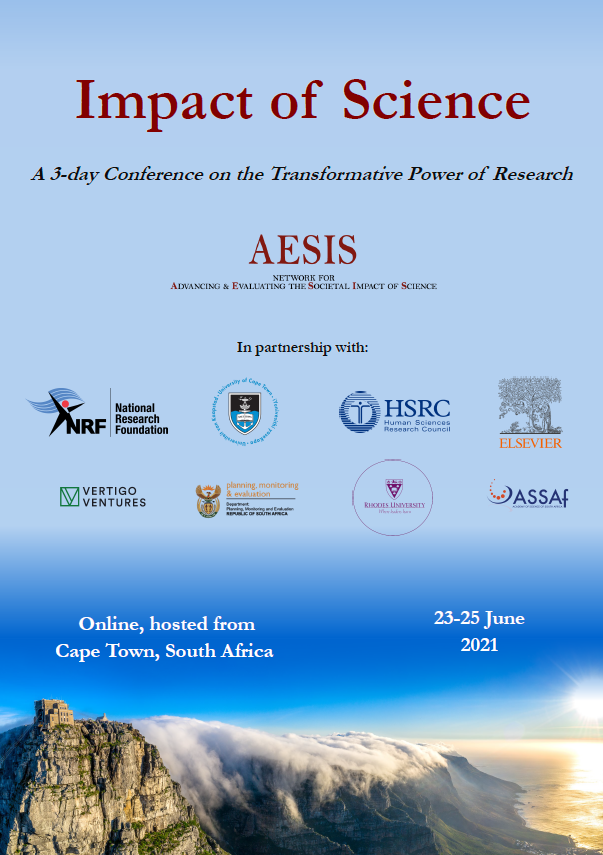 #IOS21
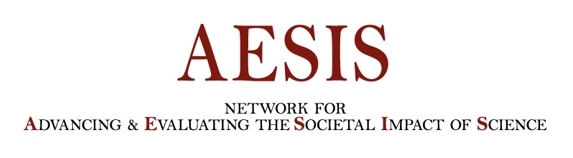 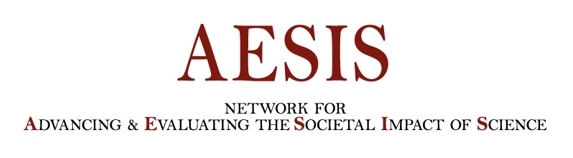 Impact of Science  
23-25 June, 2021
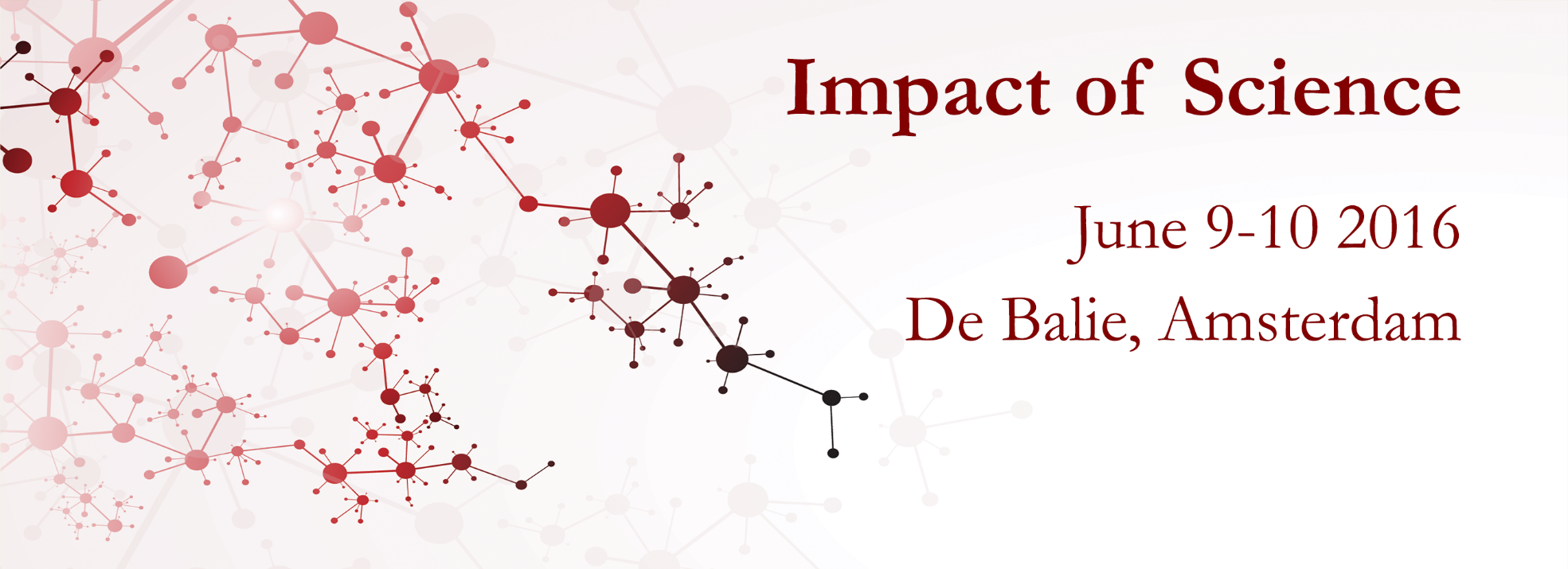 David Sweeney  
Executive Chair, Research England, United Kingdom
#IOS21
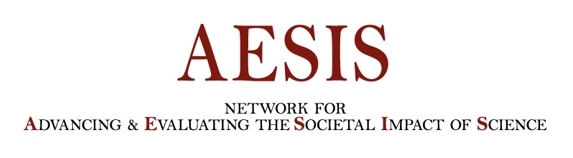 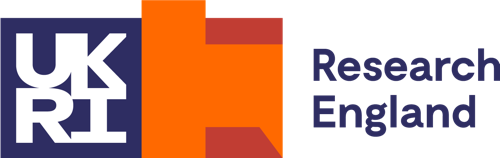 AESIS - The Transformative Role and Nature of Science in Society
David Sweeney
June 2021
Response to C19 from research
Commitment never clearer 
Phenomenal opportunity to lead response – and did
Demonstrated capacity and capability
Impacted every aspect of university and research life
Delivered on various challenges and scale of demands
Demonstrated care and commitment
Informed how we now consider the R&I ecosystem as a whole
Could have done more, faster if we had the evidence at our fingertips
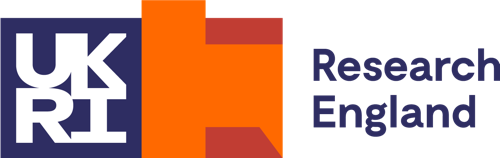 What can You?
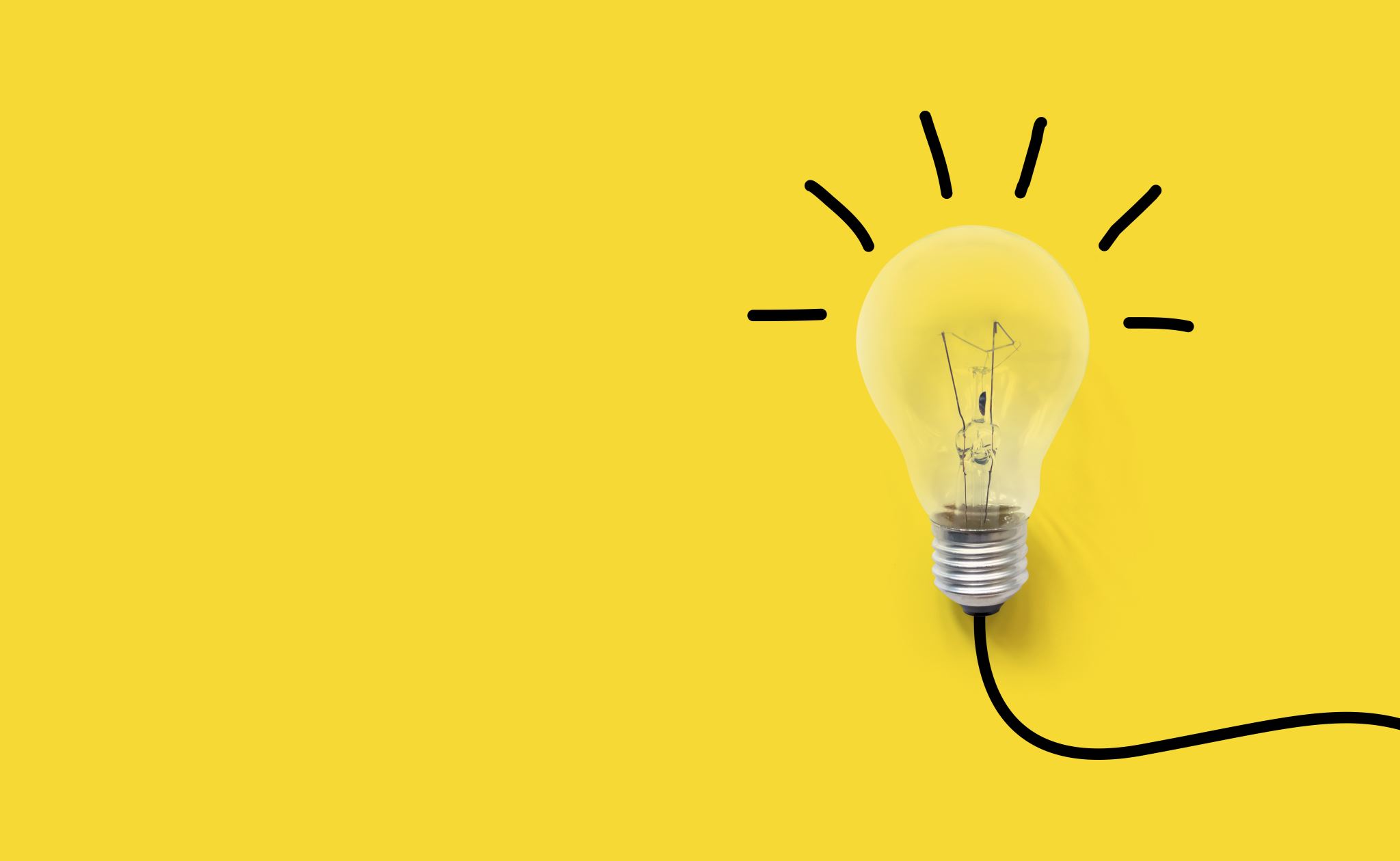 What does research need?
The issues aren’t just about science but understanding how we engage with the application of science. 

Inspiration
Enthusiasm
Risk
Accountability
Pragmatism
Opportunity
Visionary leadership
Flexibility 
Autonomy
What is the role of Science and Research in building back better?
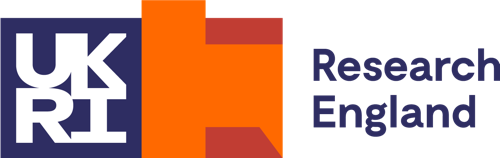 What can You? How do I fit in?
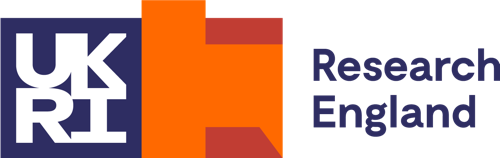 What can You? How do I fit in?
What do I bring?
What do we need to think about?
Wider than individual institutions. How does sector sees itself as a component part of the ecosystem? 
How researchers respond to local, national and international challenges.  
How do we better understand the issues facing society? 
Strengths and weaknesses. Fantastically complex research organisations capable of addressing significant challenges. 
What does the ecosystem need?
What are our shared responsibilities? Where are the distinctions?
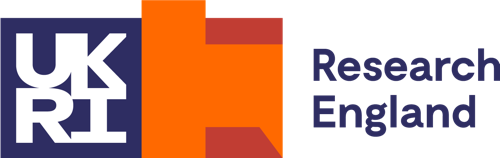 What can You? How do I fit in?
What do I bring? Who will I spark off?
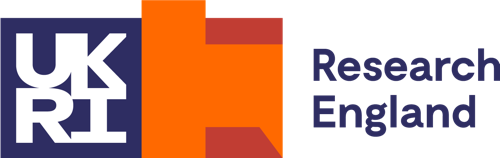 What can You? How do I fit in?
What do I bring? Who will I spark off?
Who will I help?
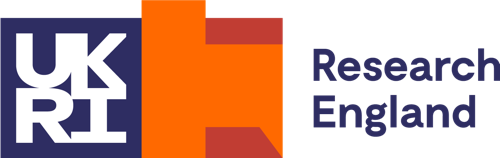 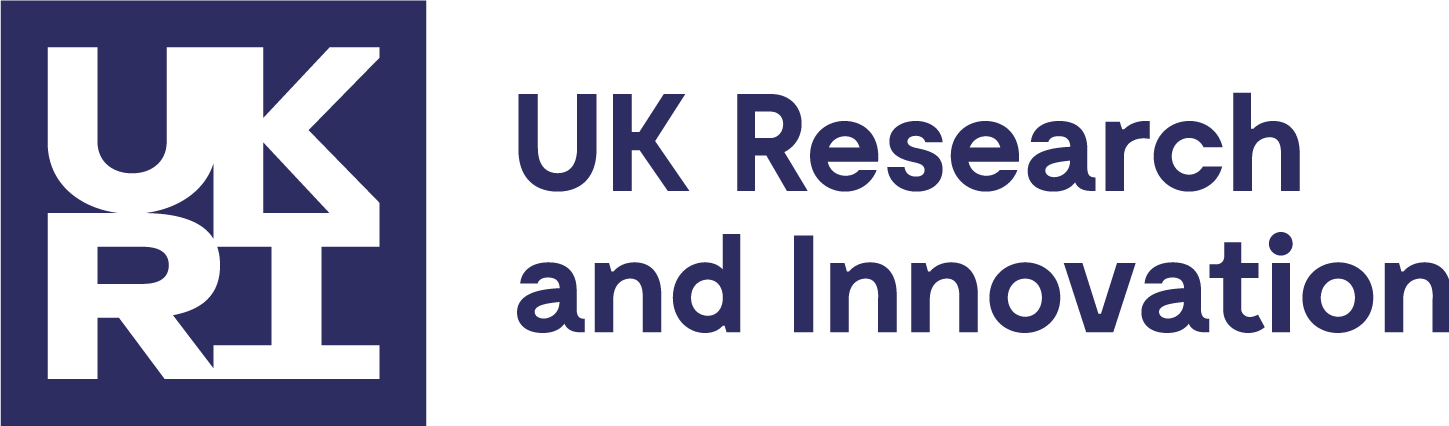 Thank you
LinkedIn: UK Research and Innovation
Twitter: @DsweeneyUK
YouTube: UK Research and Innovation
[Speaker Notes: The abstract pattern can be removed or repositioned if required. Be careful to ‘Send to Back’ so that it does not obscure any important information.]
Impact of Science  
23-25 June, 2021
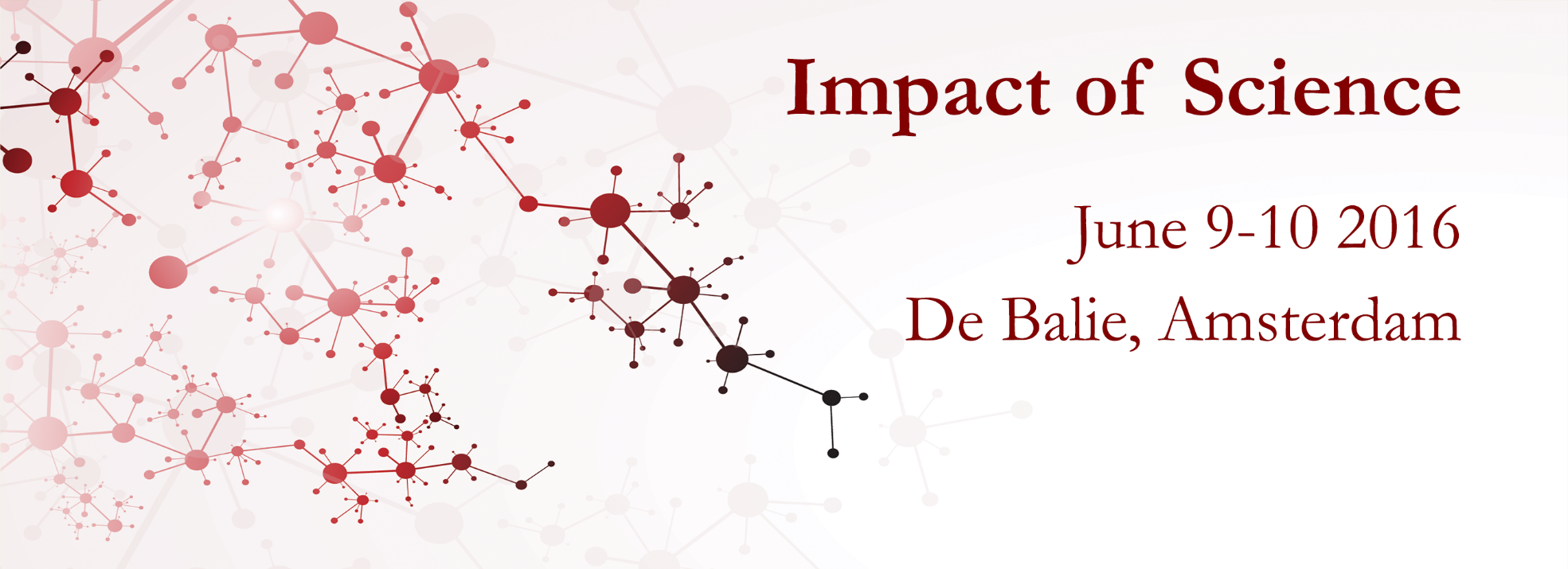 The rest of the speakers chose not to use any presentations, please find the recordings available on the platform
#IOS21
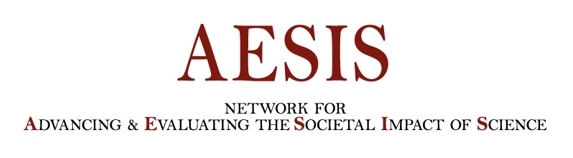 Impact of Science   
23-25 June, 2021
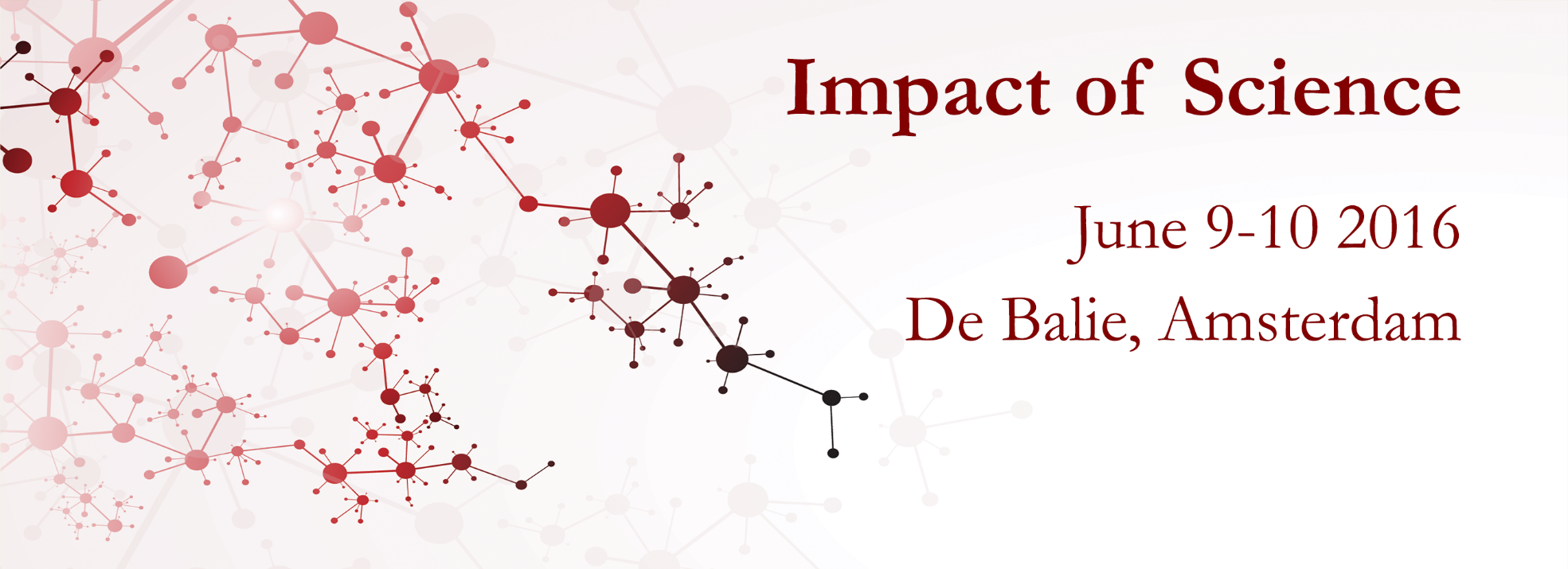 Thank you
#IOS21
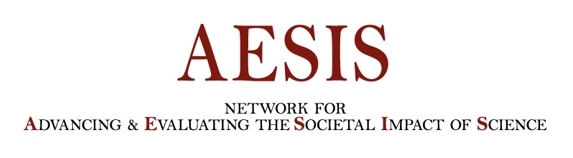